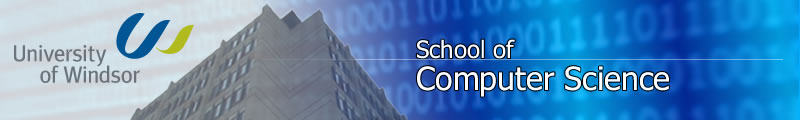 MANET simulation
An overview
1
Dr. A. K. Aggarwal 
Supervisor 
Faisal Mahmood
Graduate Student 				                   Nov. 10, 2009
Types of network
1) Wired networks
2) Wireless networks
	2.1) Infrastructure networks
	2.2) Infrastructure less network  

Infrastructure less network is known as Ad hoc Networks

Types of Ad hoc Networks
	2.2.1) Static Ad hoc Network
	2.2.2) Mobile ad hoc Network (MANET)
MANET is flexible and deployment is very easy
MANET is suitable for emergency situations
2
Difficulties in manet
Difficult to handle the operations.
Each node is independent.
Topologies changes are very frequent.
Need of an efficient routing protocol.

Networks composed of a set of communicating
devices able to spontaneously interconnect without any pre-existing infrastructure.

Devices in range can communicate in a point-to-point fashion.

In addition to that, these devices are generally mobile.
3
Difficulties in manet TCP 	…
TCP performances are very poor in MANET
1) 	Tahoe
	  	No congestion control mechanism 
        	Slow start 
       	Congestion Avoidance 
	Fast Retransmit 
	
2) Reno
       TCP-Reno added the algorithm of Fast      
       Recovery 

3) New Reno 
  TCP Reno recovers only one lost packet during   
  the recovery process
4
Ad hoc network routing protocol
1) Pure distance vector algorithms 

(e.g., Distributed Bellman Ford, Routing Internet Protocol (RIP), etc.) do not give a good result in mobile networks because of some limitation. Then some new protocols were proposed to modify and enhance the distance vector algorithm. Protocols such as Wireless Routing Protocol (WRP), Least Resistance Routing (LRR), Destination Sequence Distance Vector (DSDV) routing protocol, and the protocol by Lin and Liu.
5
Ad hoc network routing protocol
2) The protocols which are based on link state algorithms. 

Theses protocols include Global State Routing (GSR), Landmark Ad Hoc Routing (LANMAR) protocol, Optimized Link State Routing (OLSR) protocol, Adaptive Link-State Protocol (ALP), Fisheye State Routing (FSR) protocol, and Source Tree Adaptive Routing (STAR) protocol.
6
Ad hoc network routing protocol
3) The third one is on-demand routing protocols which are planned only for ad hoc network. 

Route to every destination of the networks on a regular basis is not maintained by on-demand routing protocols. The source establishes routes on demand. The source floods a route request packet to construct a route when it needed. The destination use route selection algorithm and select the best route for which destination receives request. Then route reply packet is sent to the source through new best route. There is no requirements of periodic exchange of route tables and control traffic overhead is greatly reduce by on-demand routing protocols. Several protocols of this type have been propose d.
7
Ad hoc network routing protocol
Ad-Hoc On Demand Distance Vector (AODV)
routing, Dynamic Source Routing (DSR), Lightweight Mobile Routing (LMR), Temporarily Ordered Routing Algorithm (TORA), Route-Lifetime Assessment Based Routing (RABR), Associatively-Based Routing (ABR), Relative Distance Micro-discovery Ad Hoc Routing (RDMAR) protocol, Signal Stability-Based Adaptive (SSA) routing, Multipath Dynamic Source Routing (MDSR), and Routing On demand Acyclic Multipath (ROAM) algorithm are on demand routing protocol.
8
Ad hoc network routing protocol
4) The fourth category is GPS (Global Positioning System)
In the early stages protocols was using node location information while building routes have been proposed recently. Through information node position, routing can require more cost to exchange location information. GPS routing protocols are Greedy Perimeter Stateless Routing (GPSR), Distance Routing Effect Algorithm for Mobility (DREAM), Grid Location Service (GLS), Location-Aided Routing (LAR), Flow Oriented Routing Protocol (FORP), and Zone-Based Hierarchical Link State (ZHLS).
9
MANETs simulation techniques
Because of the complex nature of the MANETs, their simulation is a very challenging issue.

The accuracy of MANETs simulators
The impact of granularity
Mobility models
Radio propagation models
Simulation size
Simulation acceleration techniques
Parallelism and distribution
Staged simulation
10
Elements of dependability: granularity and mobility.
11
How simulators are parallelized  how they can be programmed
12
MANET simulators currently in use
13
MANETs simulation study
COMMON SIMULATION PITFALLS
1) Simulation Setup
	 Simulation Type
	 Model Validation and Verification
	 Variable Definition

2) Simulation Execution
	 Setting the PRNG Seed
	 Scenario Initialization
	 Metric Collection
	 Generating Sufficient Runs

3) Output Analysis
	 Single Set of Data
	 Initialization Bias
	 Statistical Analysis
	 Confidence Intervals
14
Simulator and Environment
15
Plots/Charts/Graphs
Survey results for 111 published simulation papers in ACM’s MobiHoc conference, 2000-2004.
16
MANETs simulation comparison
1) Success rate vs. Power range
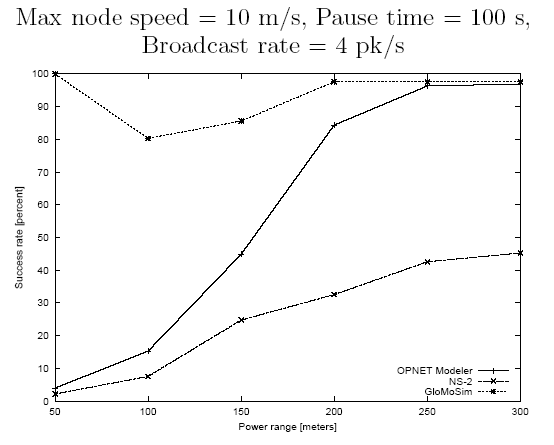 GloMoSim
OPNET
17
NS-2
MANETs simulation comparison
2) Success rate vs. Mobility
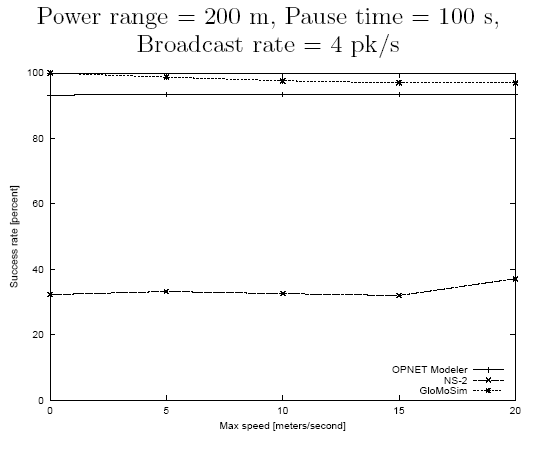 OPNET
GolMoSim
OPNET
18
NS-2
MANETs simulation comparison
3) Overhead vs. Mobility
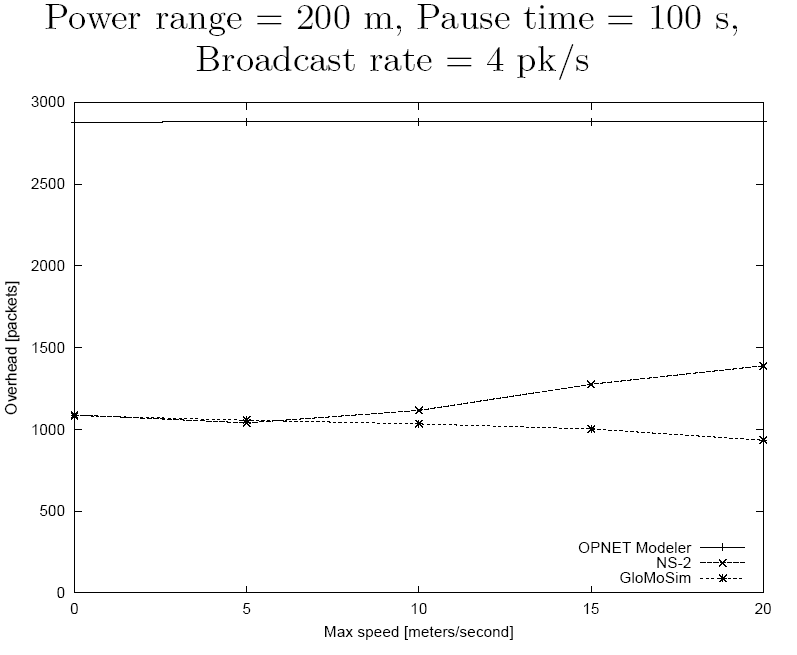 OPNET
OPNET
GolMoSim
OPNET
NS-2
19
NS-2
GloMoSim
references
[1] PAPER
	An Overview of MANETs Simulation
	 Laboratoire d’Informatique  Universit´e du Havre France
[2] PAPER
	TRASMISSION CONTROL PROTOCOL (TCP)
	 PERFORMANCE EVALUATION IN MANET
	 BLEKINGE INSTITUTE OF TECHNOLOGY 
	MARCH 2009

[3] PAPER
	A MANET SIMULATION TOOL TO STUDY 	ALGORITHMS FOR GENERATING 	PROPAGATION MAPS
	 The MITRE Corporation McLean, VA 22102, U.S.A.
20
references
[4] PAPER
	MANET Simulation Studies The Current State 	and New Simulation Tools
	Stuart Kurkowski, Tracy Camp, and Michael Colagrosso
	Department of Math. and Computer Sciences
[5] PAPER
	Real-time simulations of Mobile Ad-hoc 	Networks (MANET) in Opnet Modeler	 	H.T. Vu, M. Thoppian, A. Mehdian, S. 	
	Vu, M. Thoppian, A. Mehdian, S. Venkatesan, R. Prakash
	The University of Texas at Dallas
	Richardson, TX 75083
[6] PAPER
	MANET Simulation Studies: The Incredibles
	Stuart Kurkowski ,Tracy Camp, Michael Colagrosso 
	MCS Department, Colorado School of Mines, Golden, Colorado, USA
21
references
[7] PAPER
	On the Accuracy of MANET Simulators
	 David Cavin Yoav Sasson & André Schiper
22